Deployment of the Dyalog Interpreter asOLE-Server for interactive Use
(Microsoft Windows only)
Jürgen Wiedemann      	Dyalog ´24  DPC	17. September 2024
Agenda
Introducing DPC and myself
  Starting point and Requirements
  Implementation
  Demo
2
About DPC  (Dittrich & Partner Consulting)
Founded in 1981
Acquired from HBA Consulting in 2023
10 employees, together with HBA 50
Located in Germany, customers in Germany, Austria and Switzerland
Providing consulting services mainly for life insurance companies
Distributing APL Software licences
3
About me
Working for DPC since 1998 
Consultant with focus on APL
Done a lot of APL migrations
Managing director since 2019(second job)
4
Starting point and Requirements
Migration of several APL+Win applications (with all the typical challenges)
Requirement:
special functionality referred to as “APL+Win as an ActiveX server”
Possibility to 
create an instance of APL
to use any workspace in it without special preparation
5
Use cases
Regression test for lots of calculations in parallel on several local instances
Integration of APL in other environments,e.g. in Excel (VBA)
Operation in “Developer mode”:
fully functional IDE
visible
debugging and tracing
6
Challenge
Dyalog does not offer an out-of-the-box solution for these requirements.
You can 
export workspaces as Runtime, in- and out-of-process server, .Net assembly 
provide namespaces via Jarvis. 
But this is more or less tied to a fixed code base.
Full IDE with editor and debugger ?!?However, this was an important requirement.
7
Solution
OLEServer object
allows visibility and full access to the session
but deploys a specific namespace and only certain functions from it
an OLEServer object is generated from a namespace and the entry points to be provided are defined with its ExportedFns property
Emulation for most of the APL+-Features
8
Solution - Template
Overview “APL+Win as an ActiveX server”
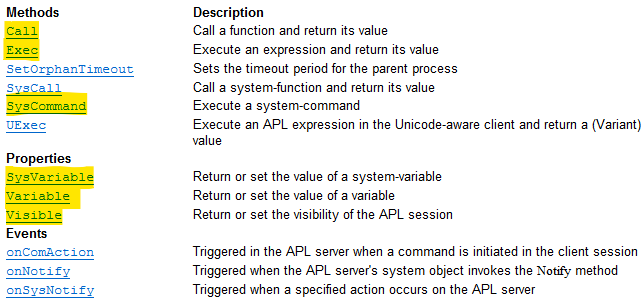 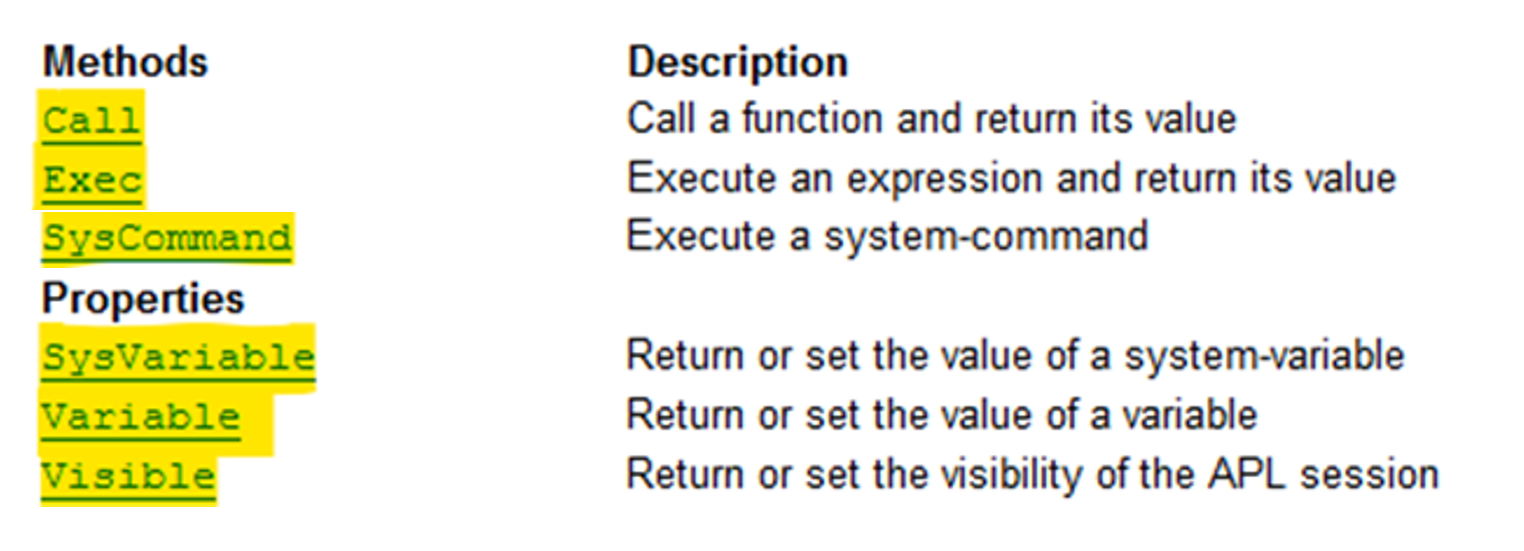 9
dyalog.WSEngine - Essentials
Tiny namespace as an OLEServer 
Very few and general methods
To overcome some limitations that apply to an OLEServer
The OLEServer namespace only acts as an intermediate layer for dynamic use of any APL resources.
10
dyalog.WSEngine - Details
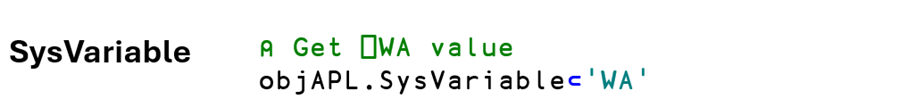 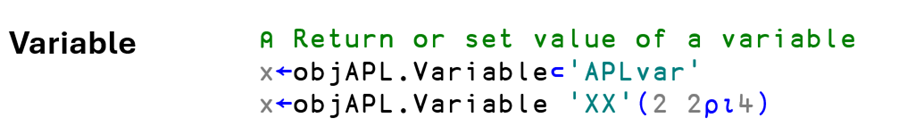 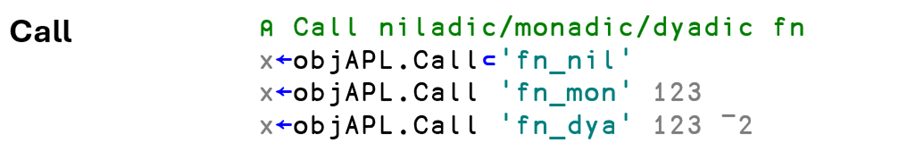 11
dyalog.WSEngine - Details
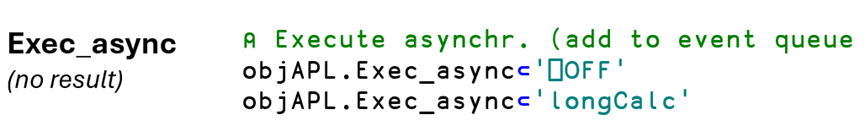 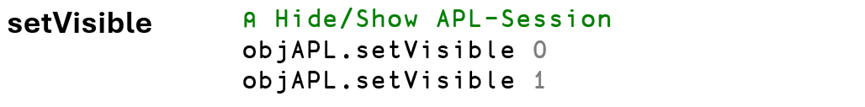 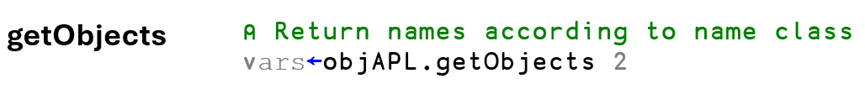 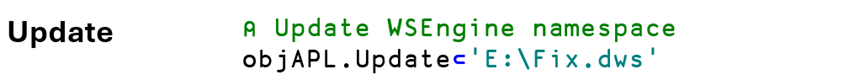 12
Deployment
Registration
with the OLERegister method invoked in ⎕LX 
called with a special switch /RegWSEngine
dyalog.exe WSEngine.dws -MAXWS=256M RegWSEngine=1 DYALOG_NOPOPUPS=1
Invocation
VBA Dim objAPL As Object Set objAPL = CreateObject(“dyalog.WSEngine”)
Dyalog  'objAPL‘ ⎕WC 'OLEClient' 'dyalog.WSEngine'
13
Examples
From APL
'APL'⎕WC'OLEClient' 'dyalog.WSEngine'
APL.setVisible 1x←APL.SysCommand⊂'LOAD ',wsx←APL.Call⊂'init_appl' x←APL.Call 'do_calc' 123 x←APL.Exec_async⊂'⎕OFF' ⎕EX'APL'
From Excel (VBA)
Set APL = CreateObject("dyalog.WSEngine")
rc = APL.SysCommand(")LOAD " & DWSfile)
rc = APL.SysVariable("PATH", "#.UTILS")
rc = APL.Call("init_appl")
rc = APL.Call("do_calc",123)
APL.Exec_async (apl_quad & "OFF")
Set APL = Nothing
14
Demo
Excel/VBA
CreateObject("dyalog.WSEngine")
15
Demo: Excel/VBA  dyalog.WSEngine
16
Demo: Excel/VBA  dyalog.WSEngine
17
Demo
Dyalog v19  using WSEngine v18.2:
]demo F:\tmp\WSE
18
Demo: APL  dyalog.WSEngine
19
Demo: APL  dyalog.WSEngine
20
Demo: APL  dyalog.WSEngine
21
Demo: APL  dyalog.WSEngine
22
Demo: APL  dyalog.WSEngine
23
Demo: APL  dyalog.WSEngine
24
Demo: APL  dyalog.WSEngine
25
Thank you for listening
Jürgen Wiedemann      	Dyalog ´24  DPC	17. September 2024